Technik hotelarstwa z innowacją  Steward, stewardessA
Hotelarz to nie zawód – to styl życia.
Czego się nauczysz?
Obsługi gości w hotelu,
Przygotowania jednostek mieszkalnych do przyjęcia gości,
Przygotowania i podawania śniadań,
Obsługi gości w restauracji,
Przygotowania i obsługi konferencji, eventów, przyjęć,
Promocji oraz sprzedaży usług hotelarskich
Komunikowania się z gośćmi w języku angielskim,
W ramach innowacji poszerzysz swoje kompetencje w zakresie:
Savoir vivre i protokołu dyplomatycznego,
Właściwej prezencji i wizażu,
Obsługi pasażera  w samolocie, na statku morskim, promie,
Organizacji wypoczynku i animacji czasu wolnego.
Gdzie możesz pracować?
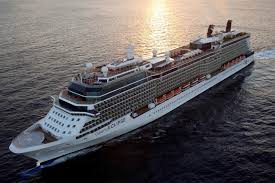 W hotelach, motelach, pensjonatach, uzdrowiskach w kraju i za granicą
W ruchomej bazie noclegowej: promowej, kolejowej, żeglugowej, lotniczej.
Na stanowisku rezydenta biur podroży.
Możesz prowadzić własną działalność.
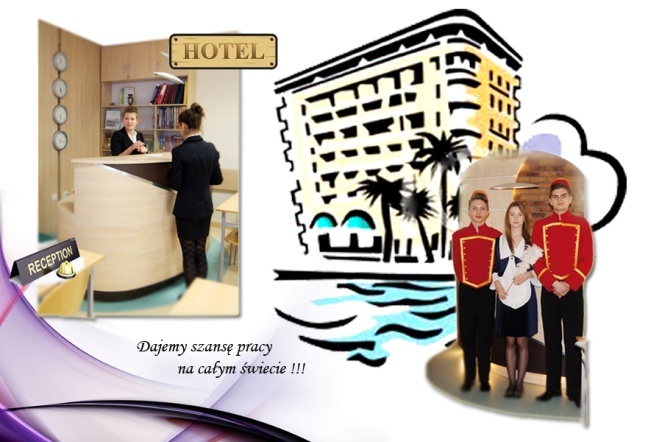 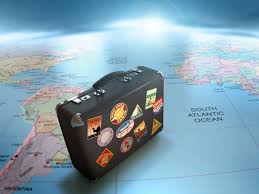 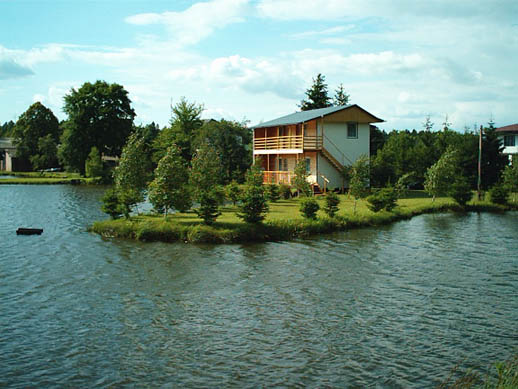 Czego się nauczysz?
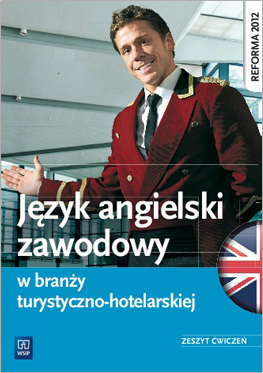 Profesjonalnej obsługi gościa
Zawodowego języka angielskiego
Podstaw marketingu
Podstaw działalności gospodarczej
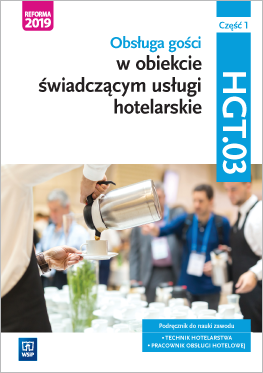 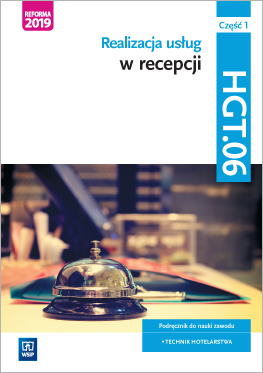 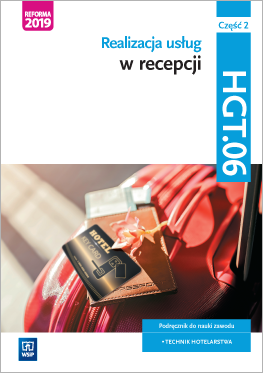 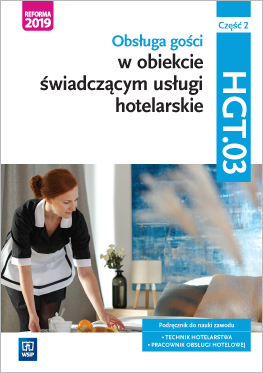 Odbędziesz praktyki zawodowew najlepszych hotelach
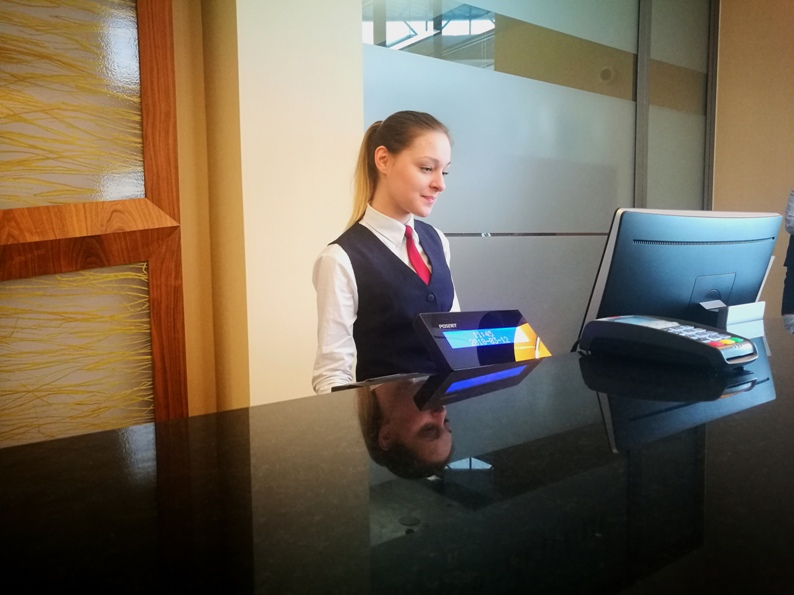 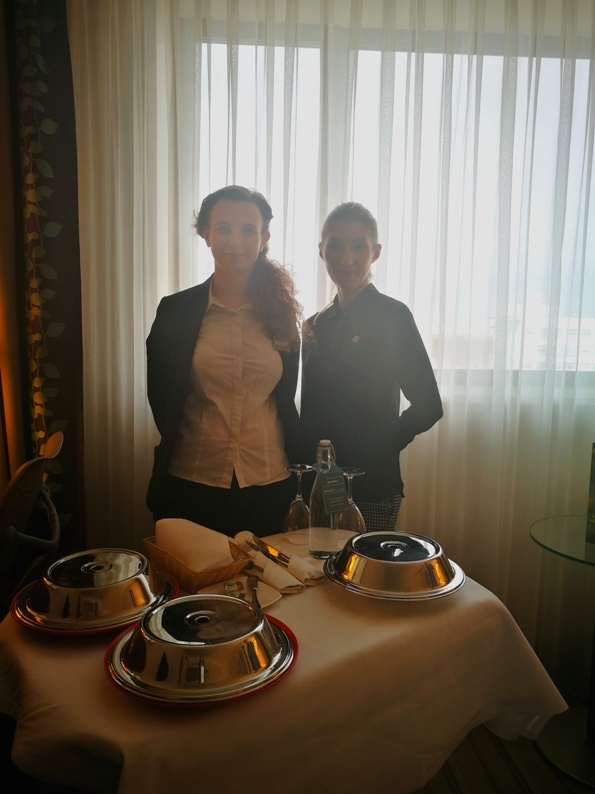 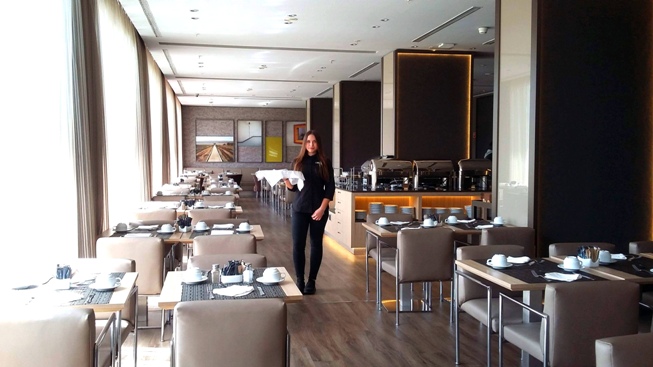 Miejsca praktyk
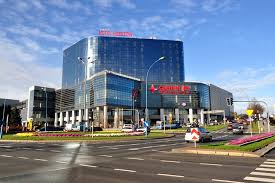 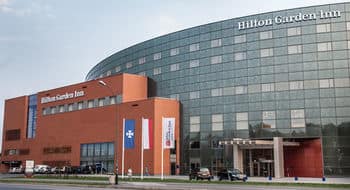 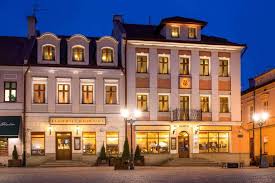 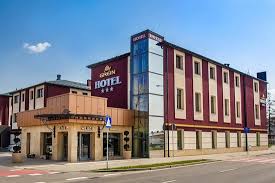 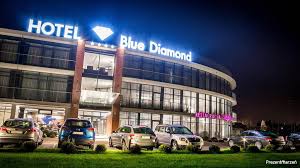 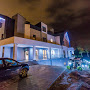 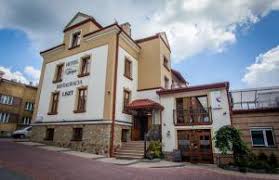 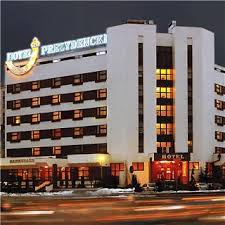 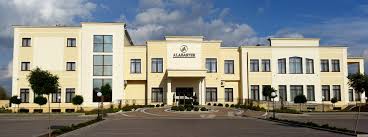 Dodatkowo
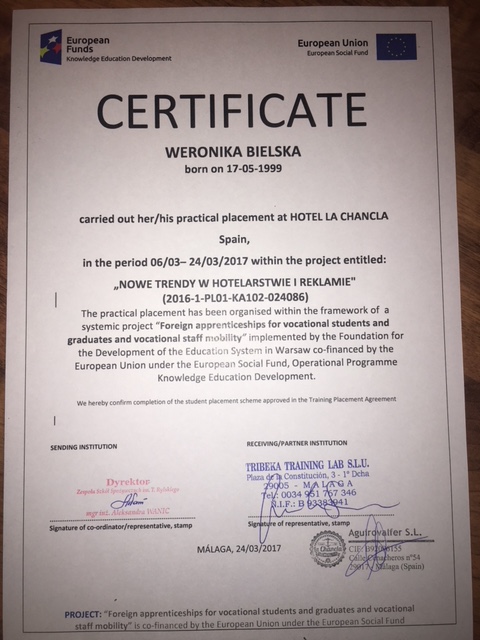 Masz możliwość ukończenia
	 różnych kursów
 	kwalifikacyjnych
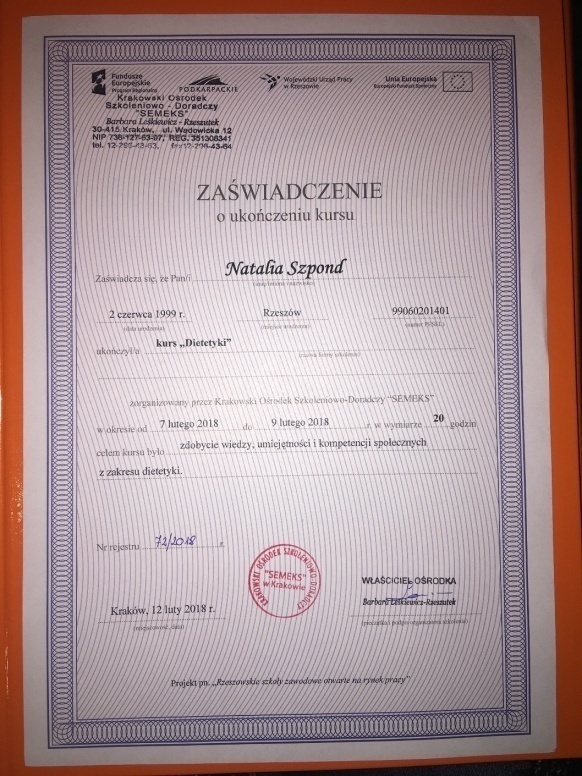 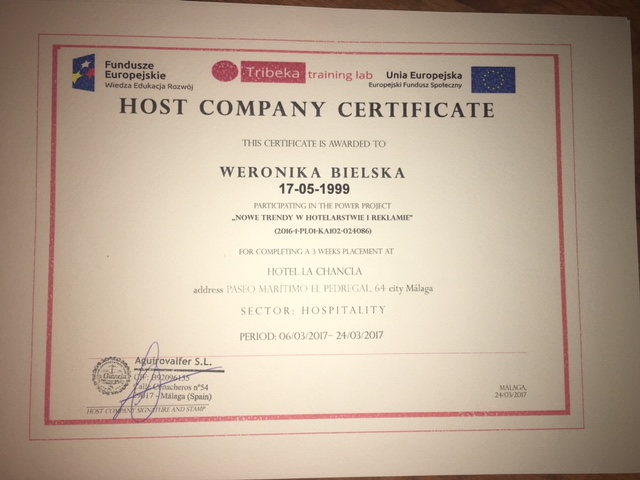 Praca podczas wakacji
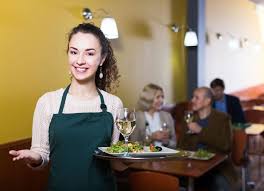 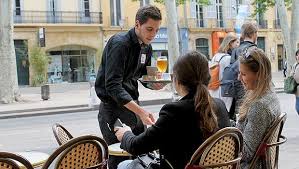 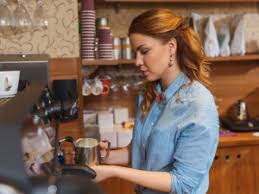 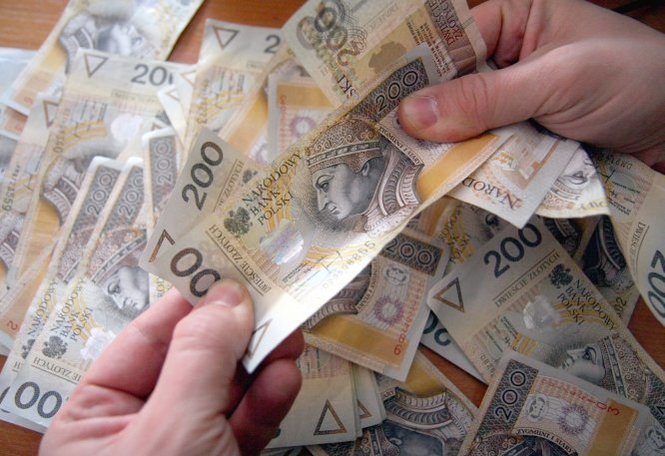 KwalifikacjaHGT.03. Obsługa gości w obiekcie świadczącym usługi hotelarskie
Egzamin na koniec drugiej klasy
Po zdobyciu tej kwalifikacji możesz pracować, jako

kelner 
barman 
pracownik służby pięter 
pracownik służby parterowej
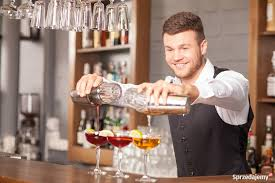 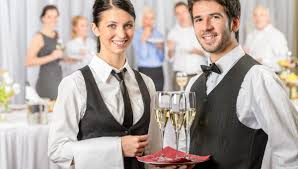 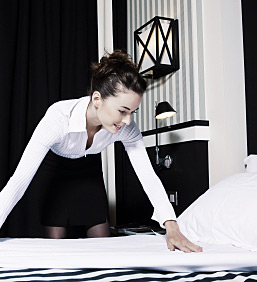 KwalifikacjaHGT.03. Obsługa gości w obiekcie świadczącym usługi hotelarskie
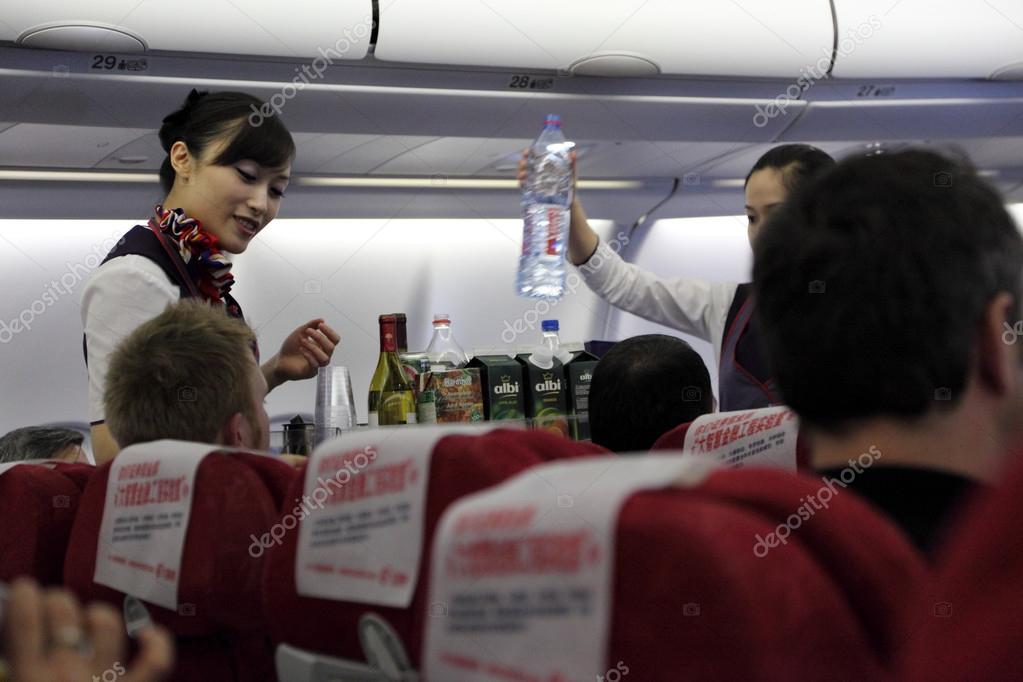 pracownik ruchomej bazy hotelarskiej: lotniczej, morskiej
pracownik SPA
organizator usług cateringowych 
animator czasu wolnego
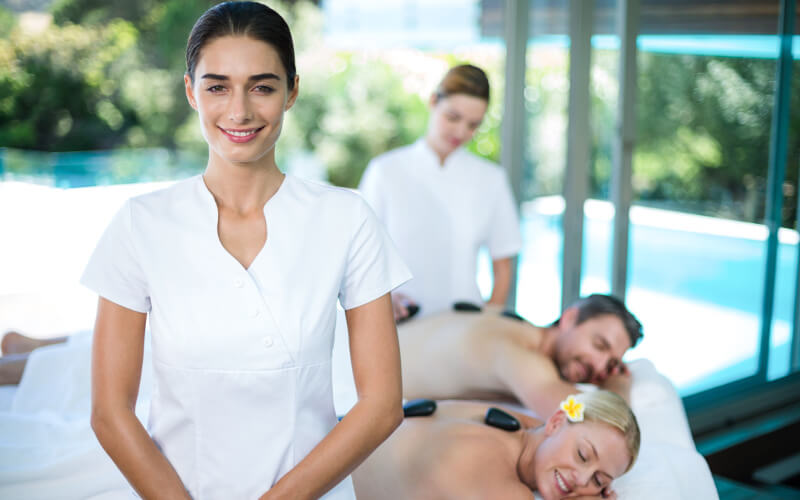 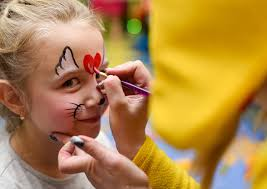 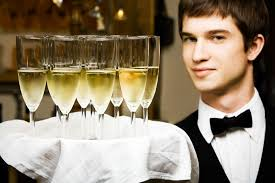 Kwalifikacja HGT.06.
Realizacja usług w recepcji
Egzamin po pierwszym półroczu w klasie 5.Po zdobyciu tej kwalifikacji możesz pracować jako:recepcjonistapracownik biurowyportierbagażowyparkingowy
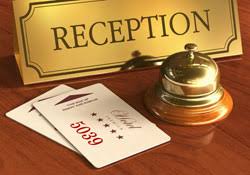 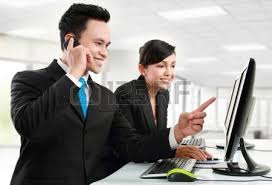 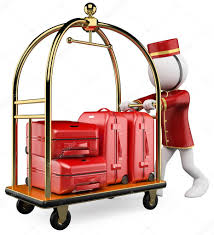 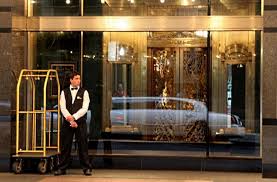 Praktyki zawodowe
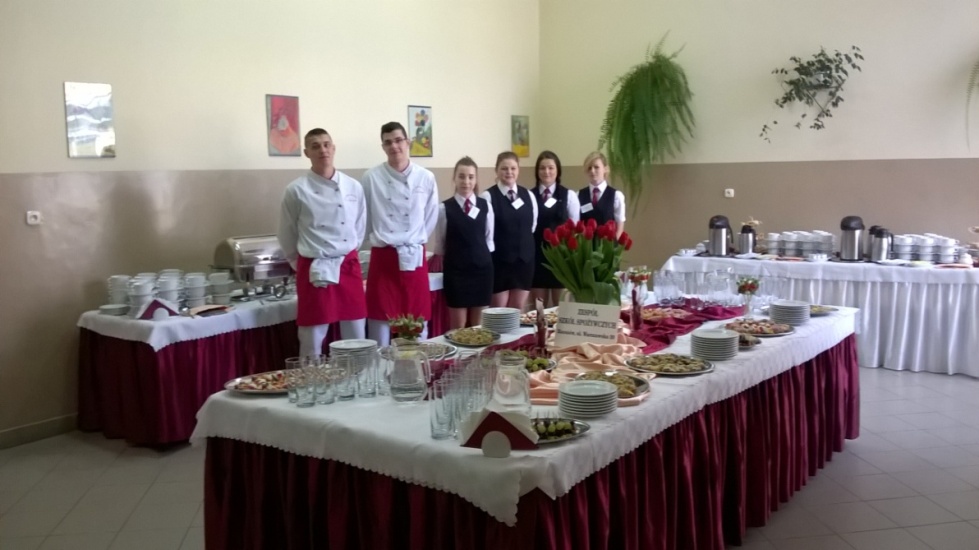 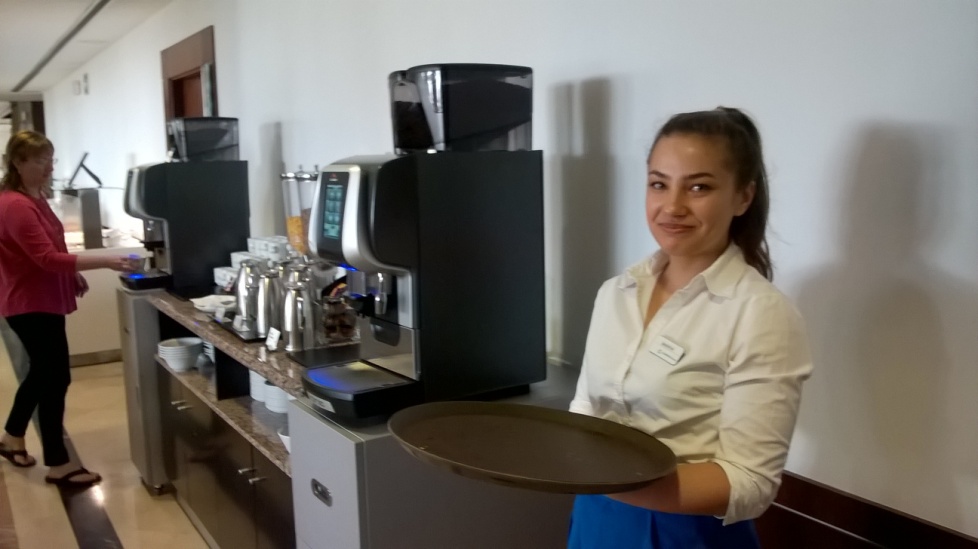 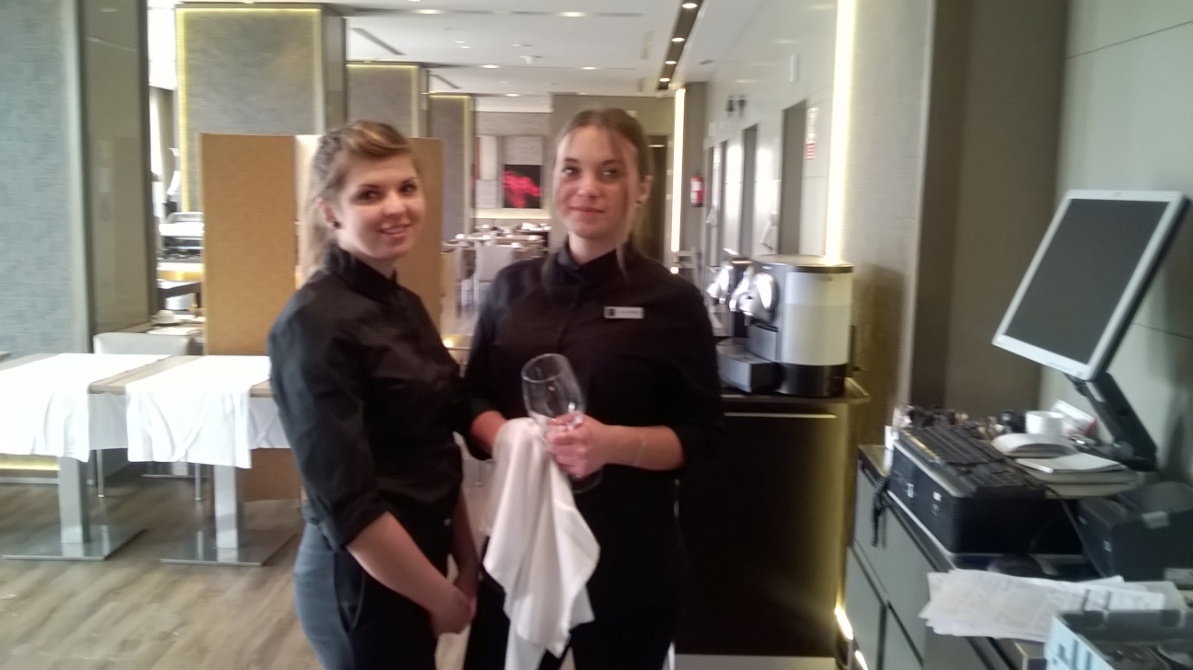 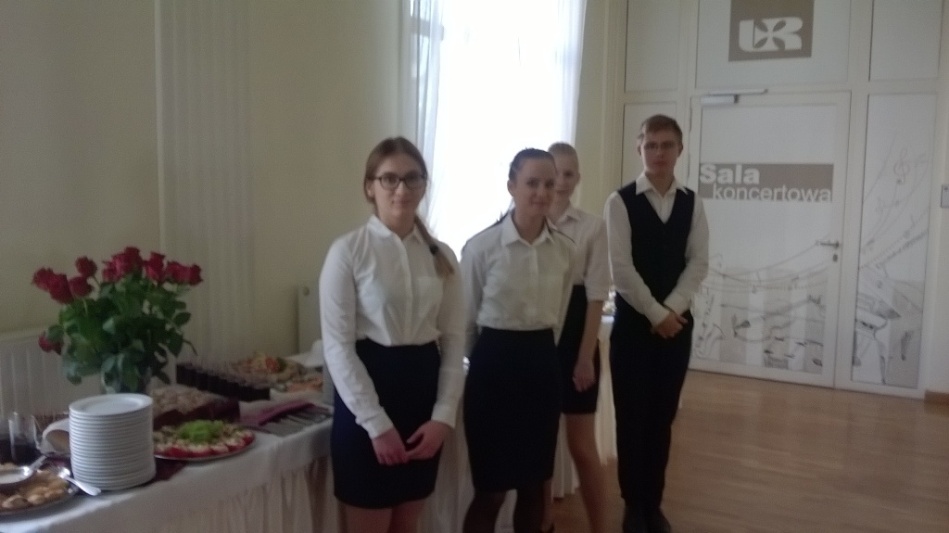 Praktyki zawodowe
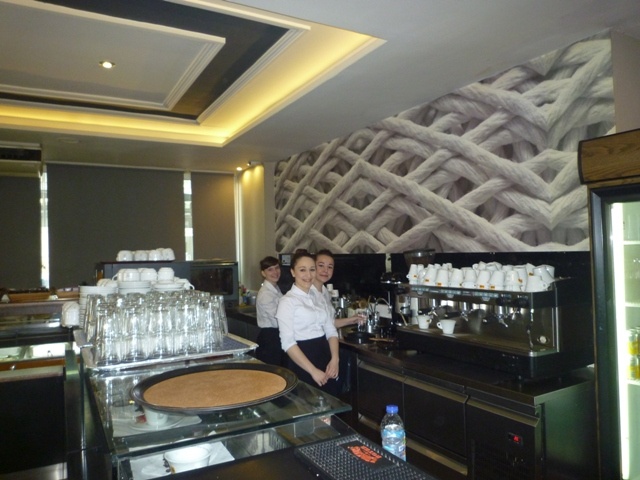 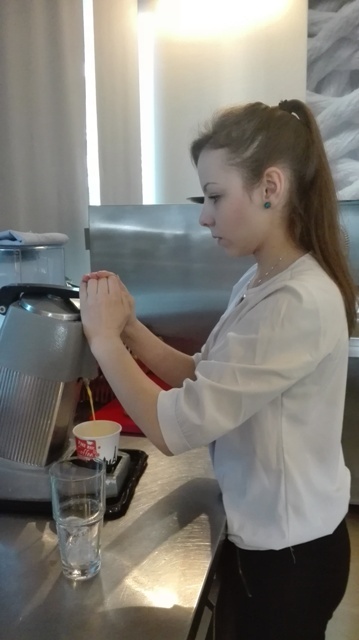 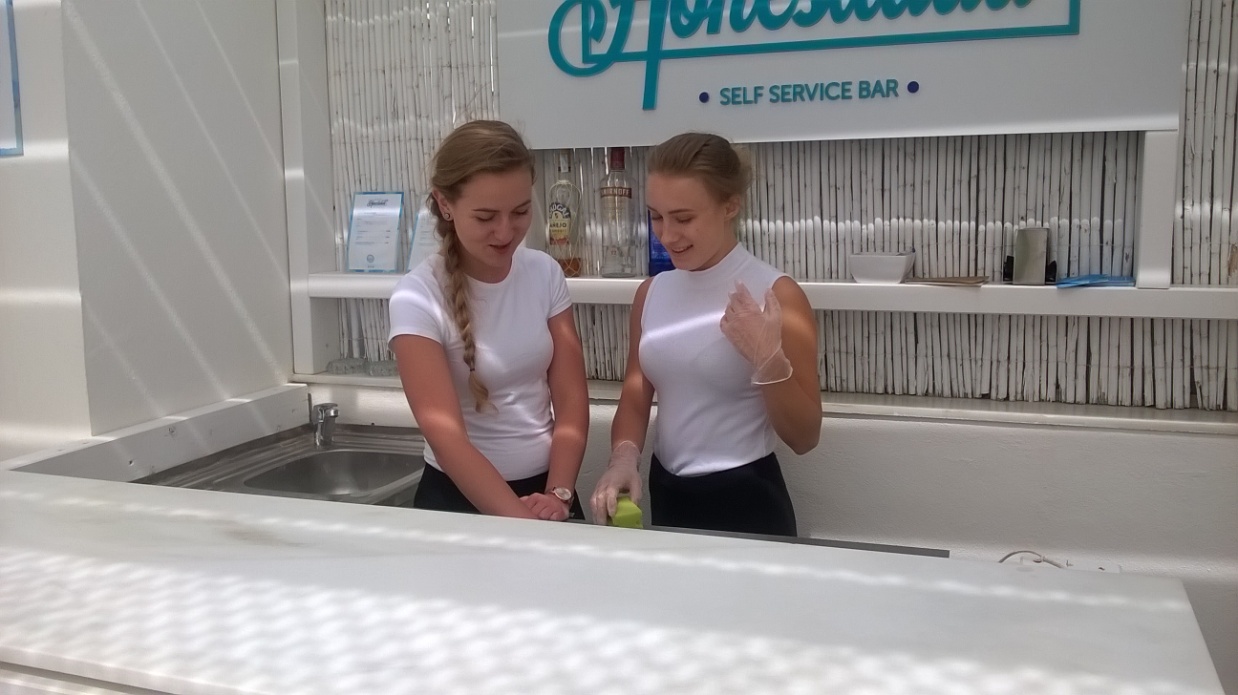 Praktyki na promach pasażerskich
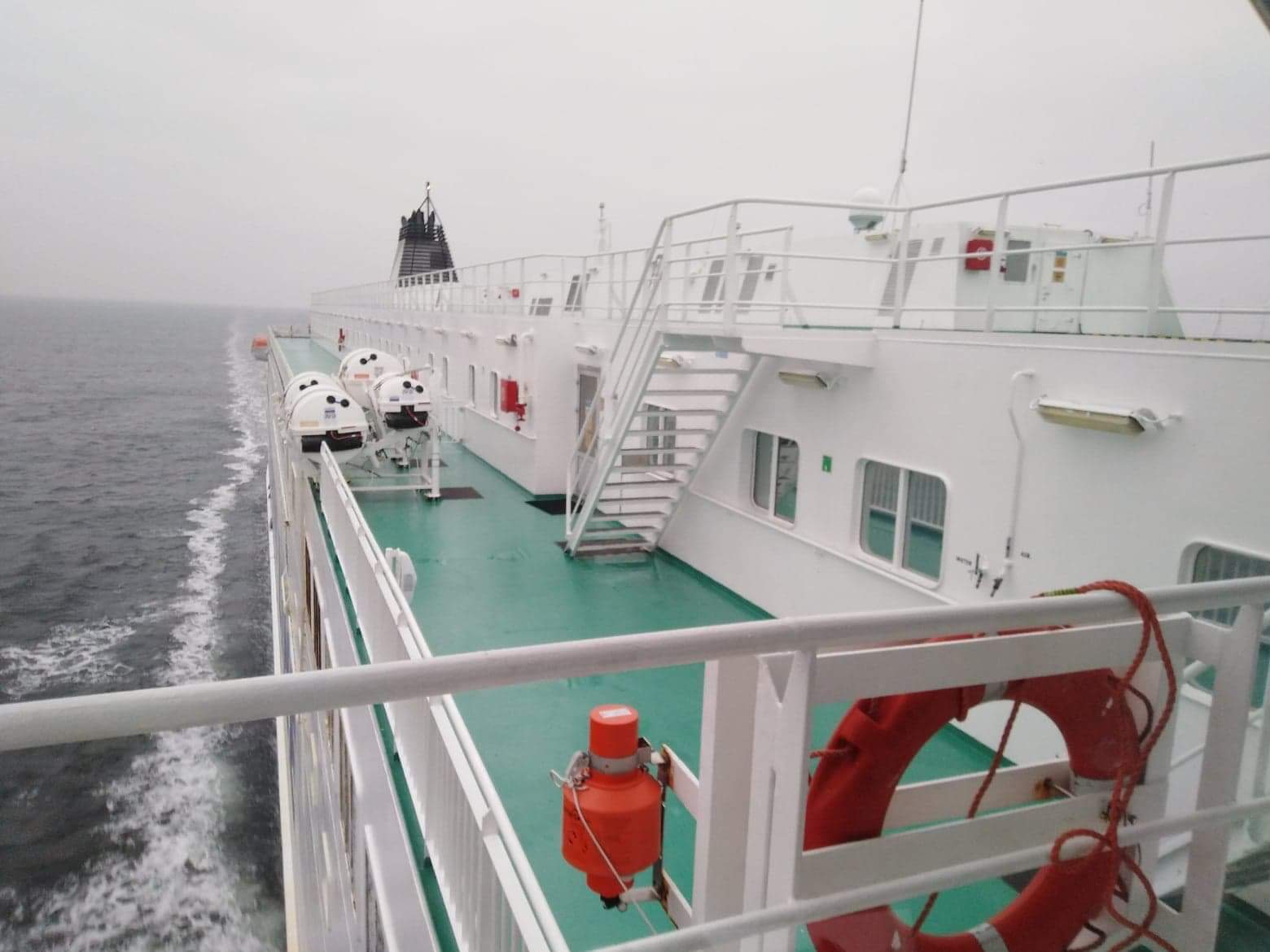 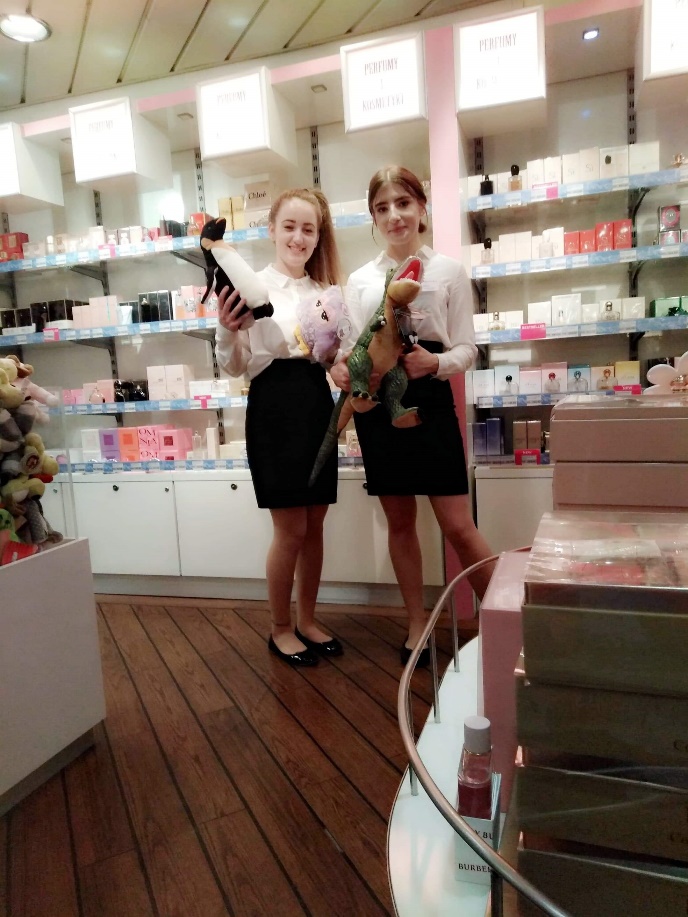 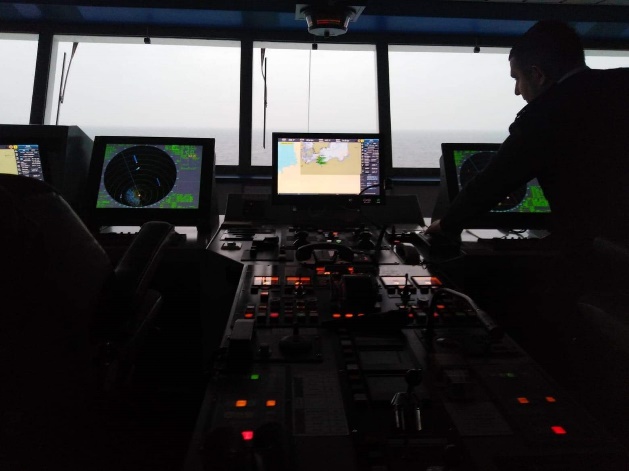 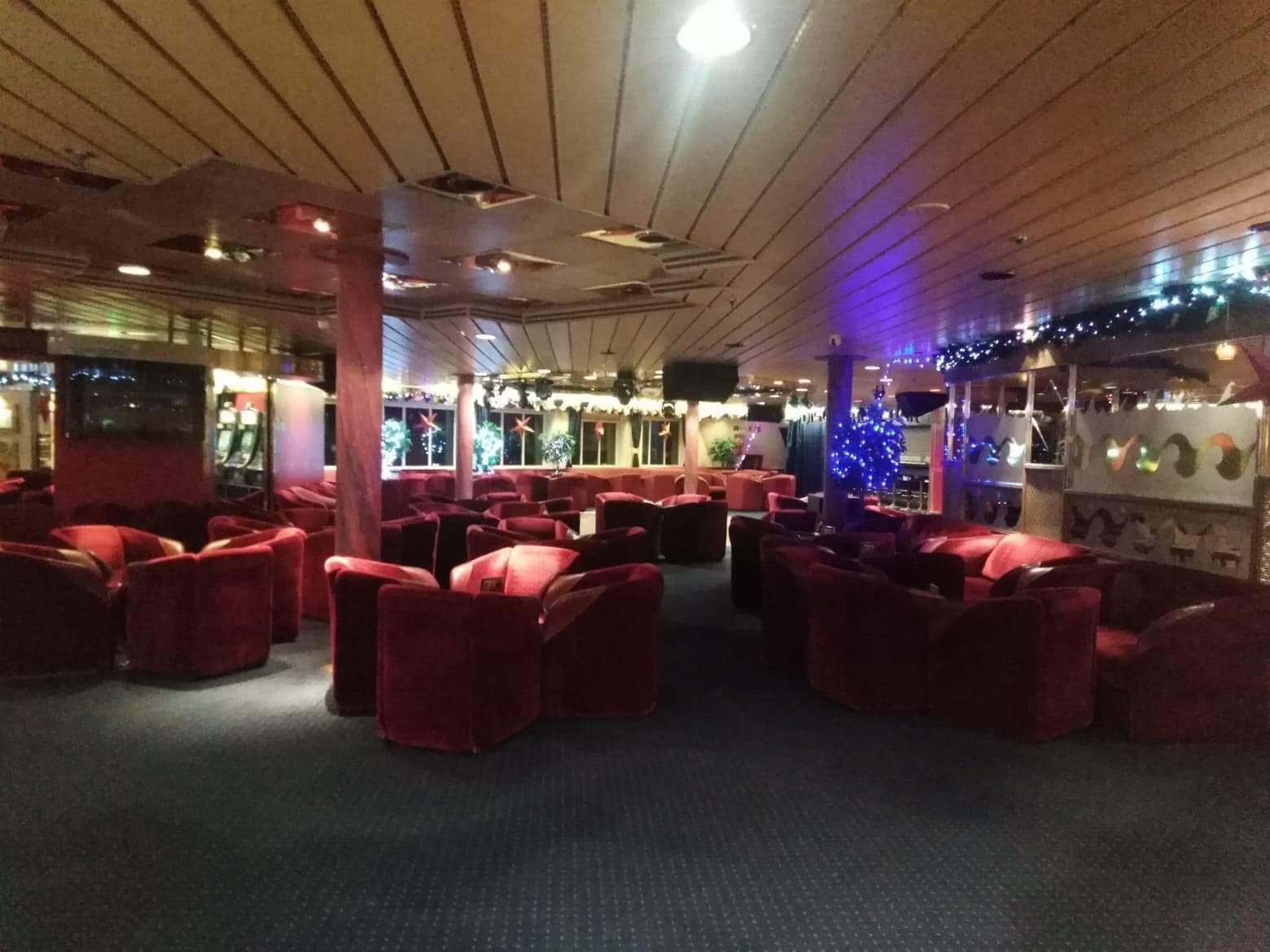 Zalety pracy hotelarza:
duże możliwości pracy w kraju
 i  za granicą
praca z ludźmi
brak monotonii
ciągły rozwój

Technik hotelarstwa w naszej szkole 
to dobry wybór!
Staże zagraniczne                 Grecja- Ateny
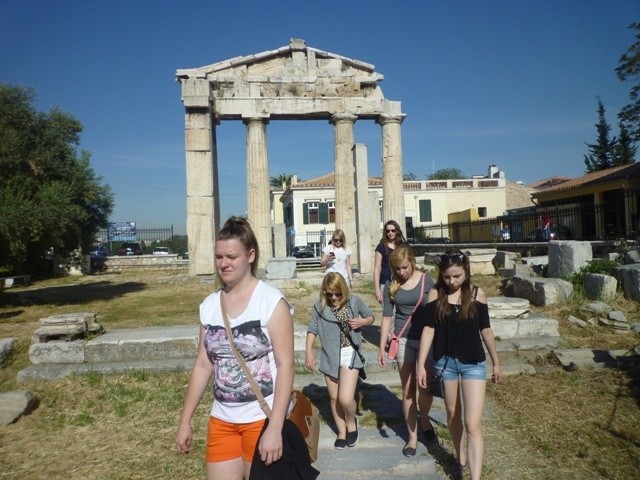 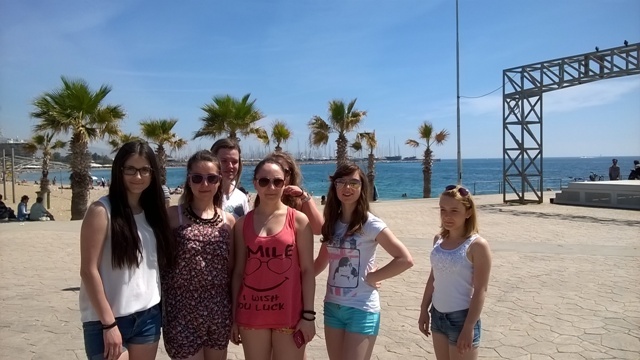 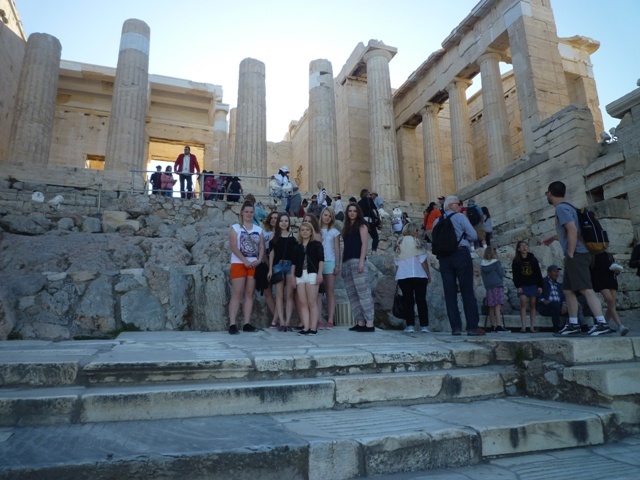 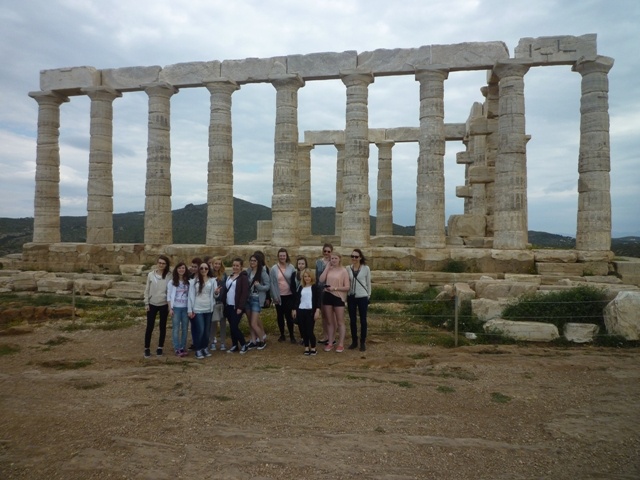 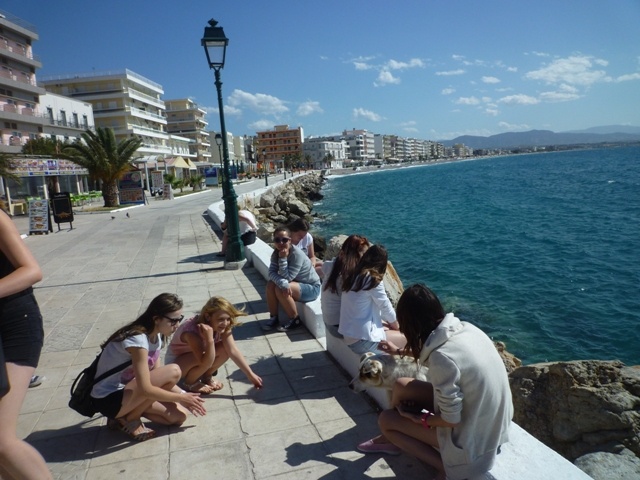 Staże zagraniczne Hiszpania- Malaga
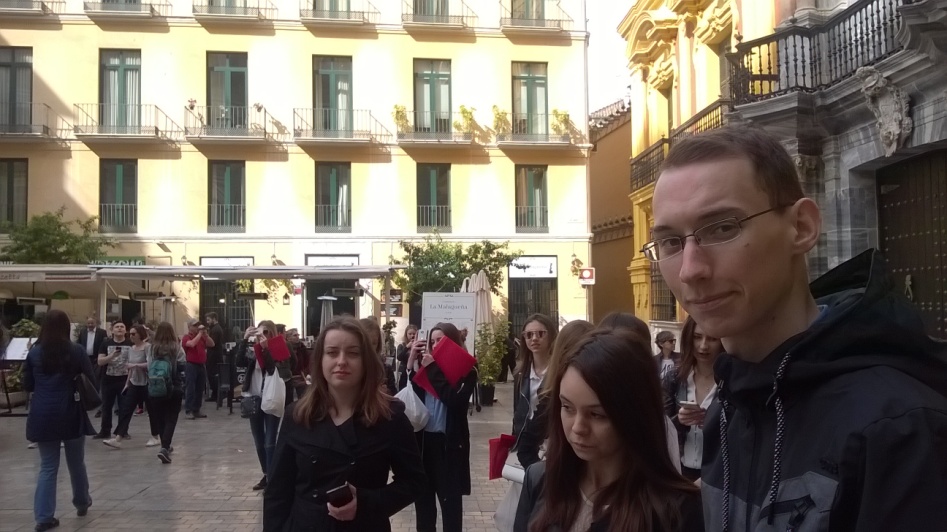 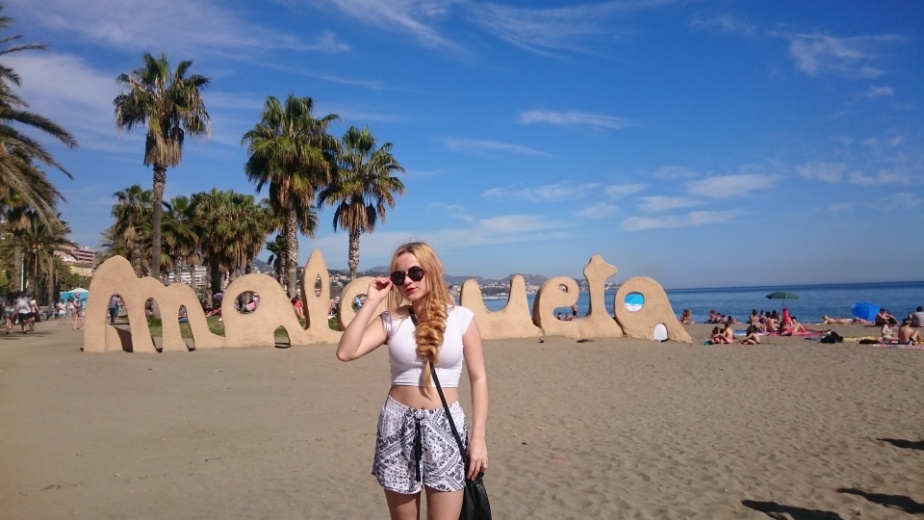 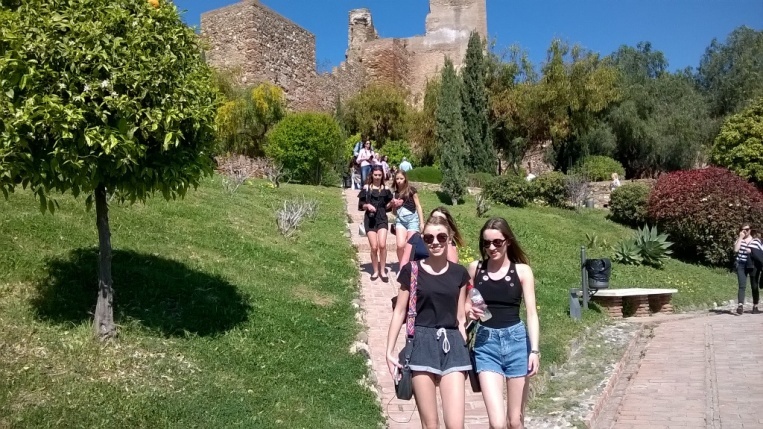 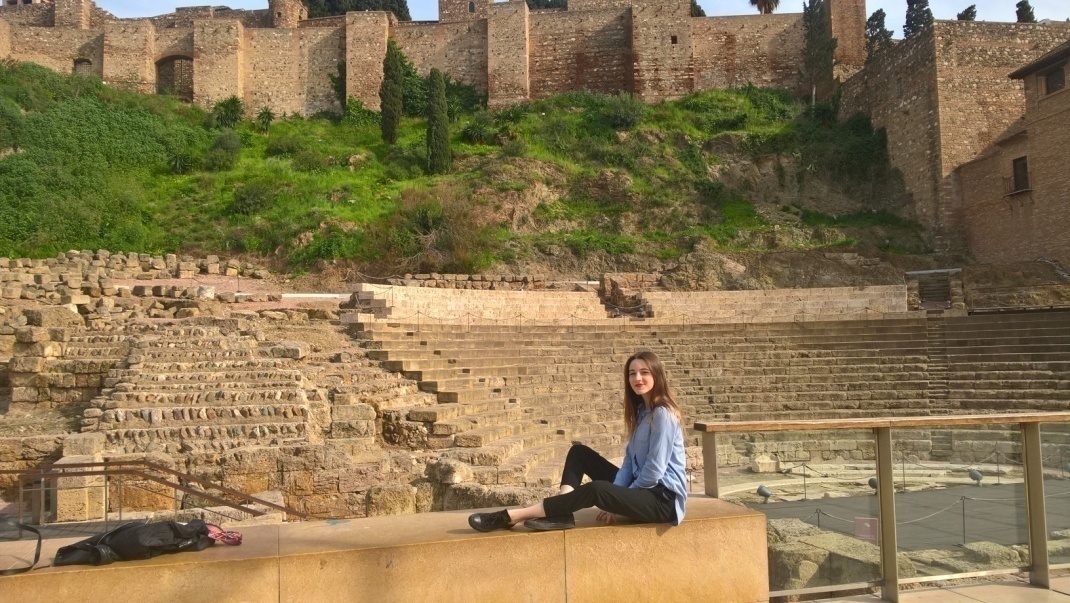 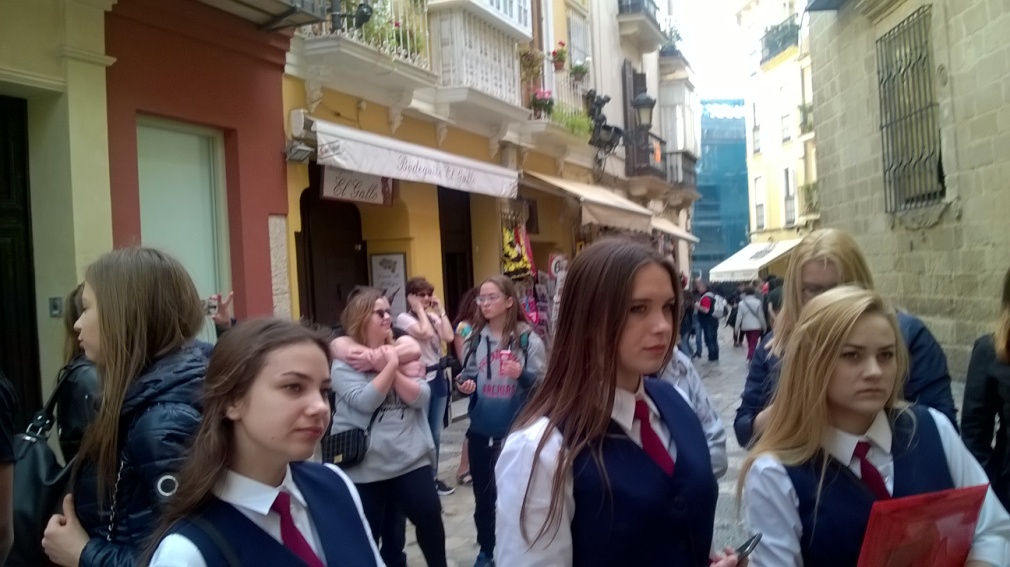 Staże zagraniczne Hiszpania- Walencja
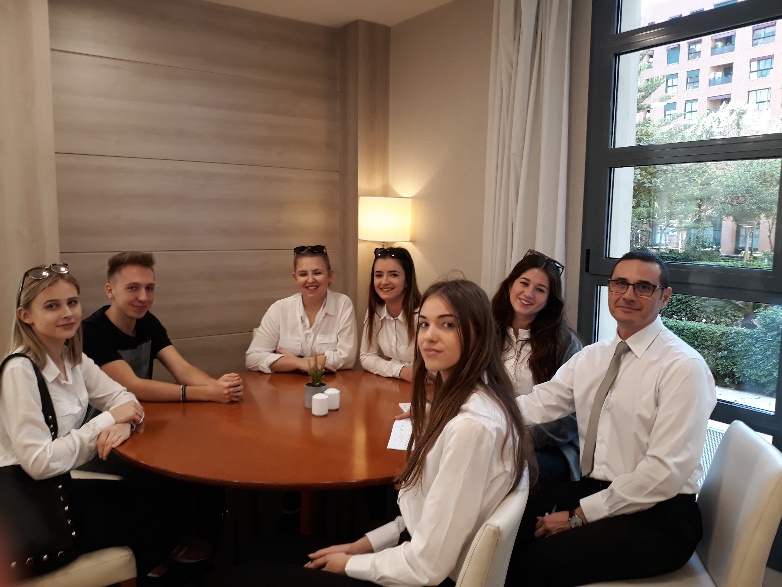 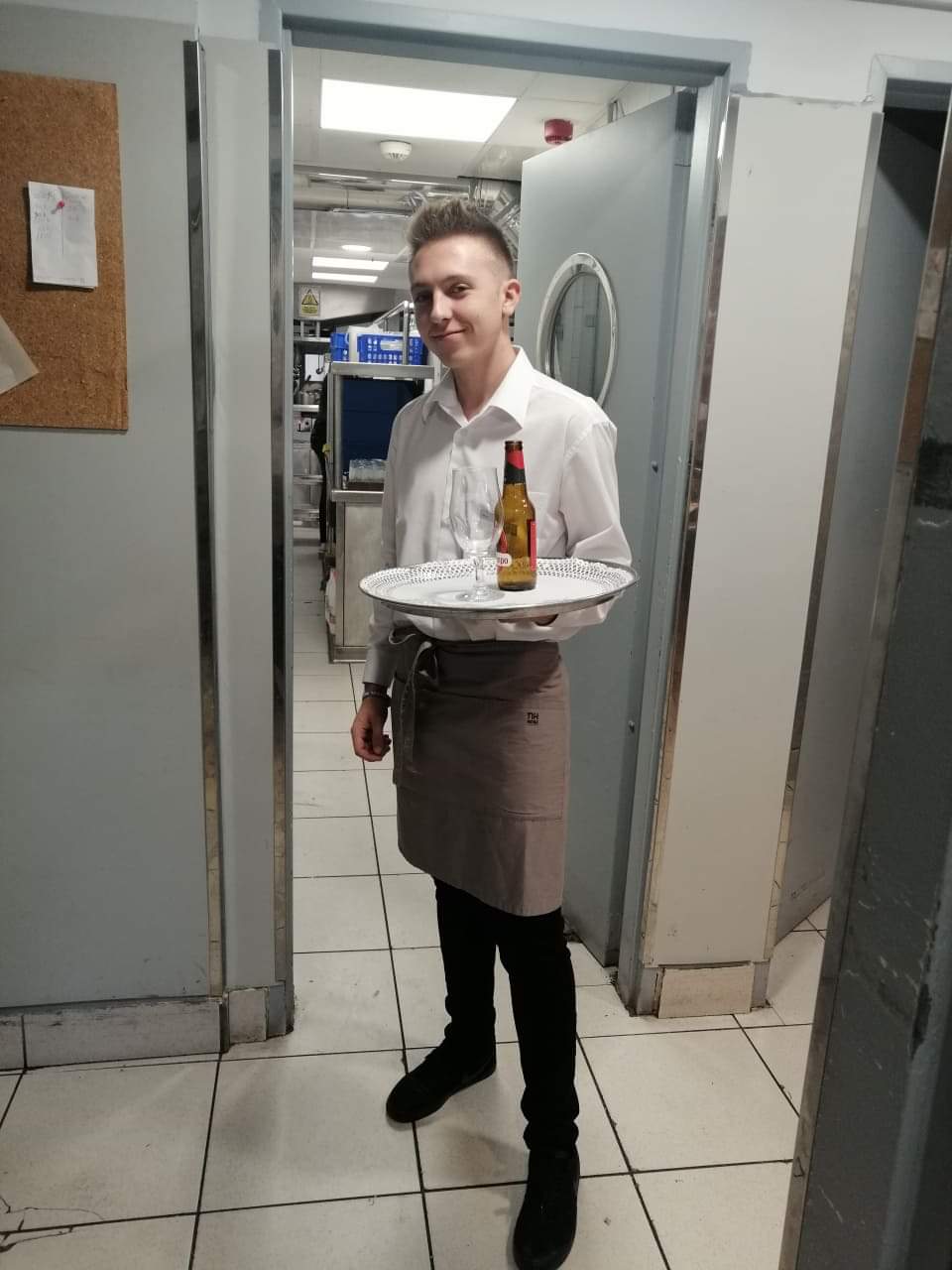 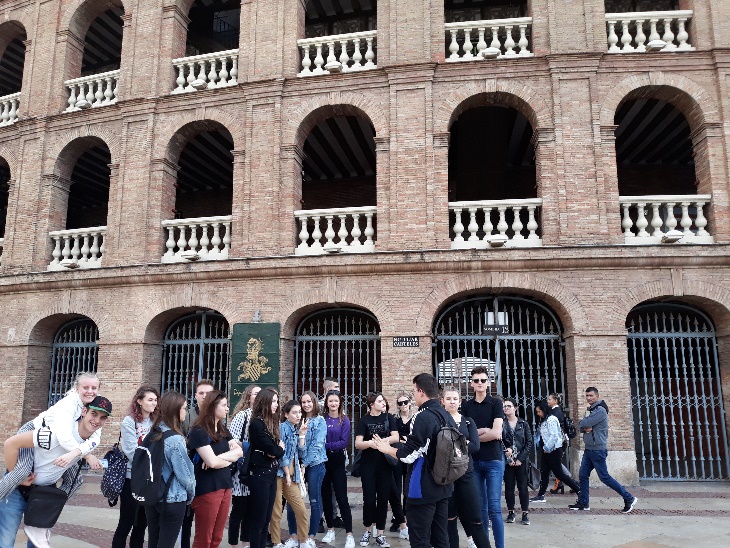 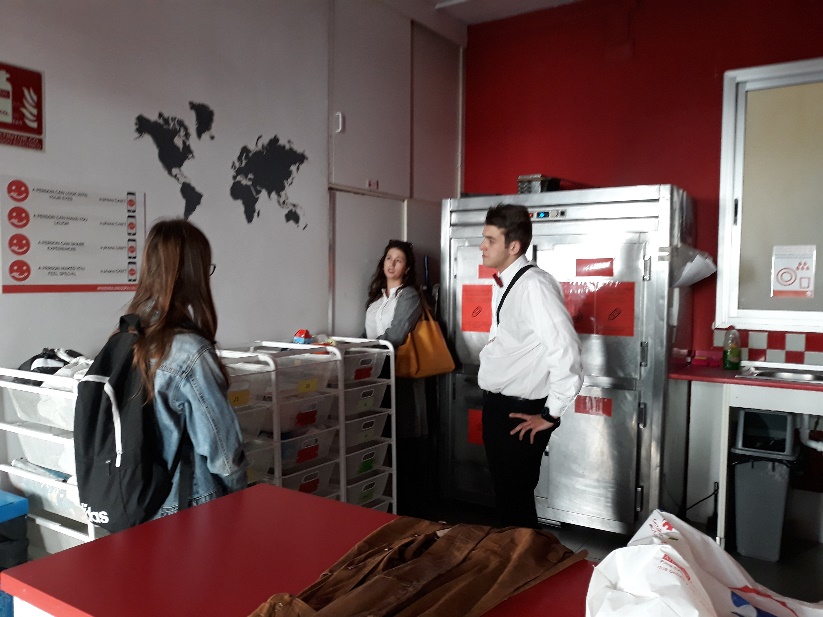 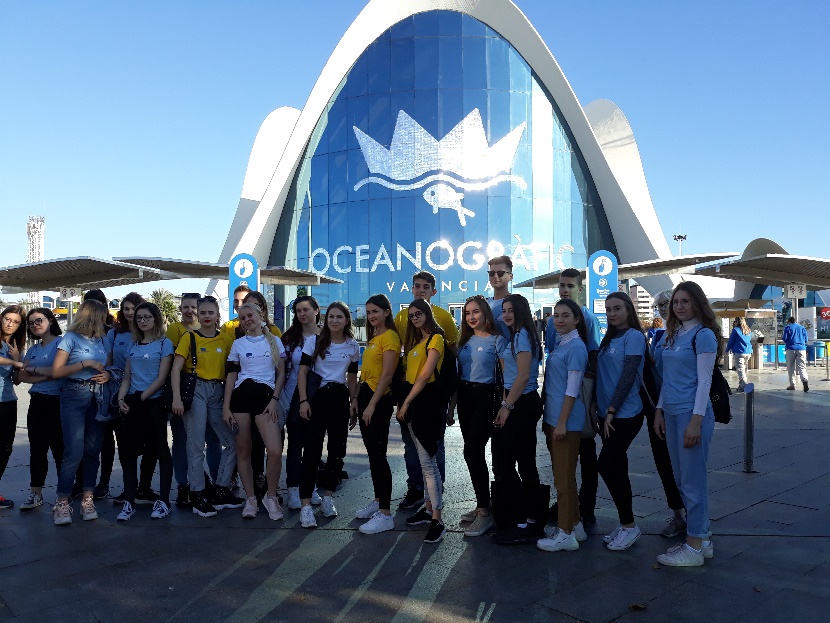 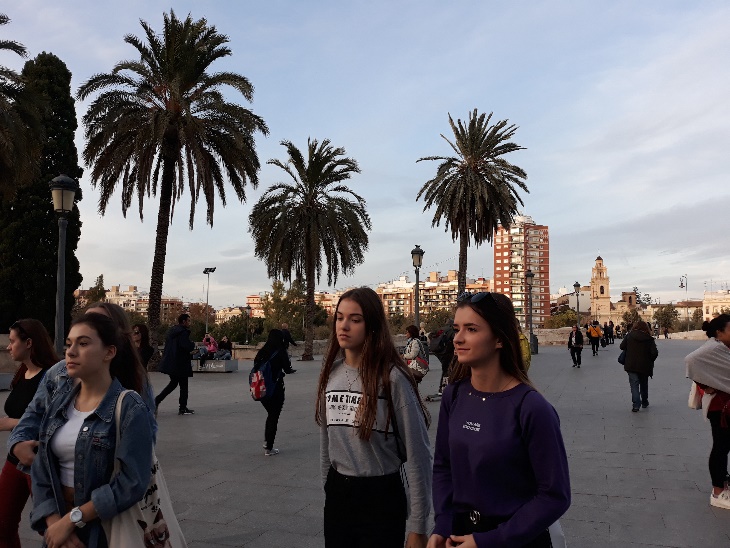 SukcesyCentralna Olimpiada Wiedzy hotelarskiej
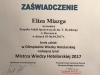 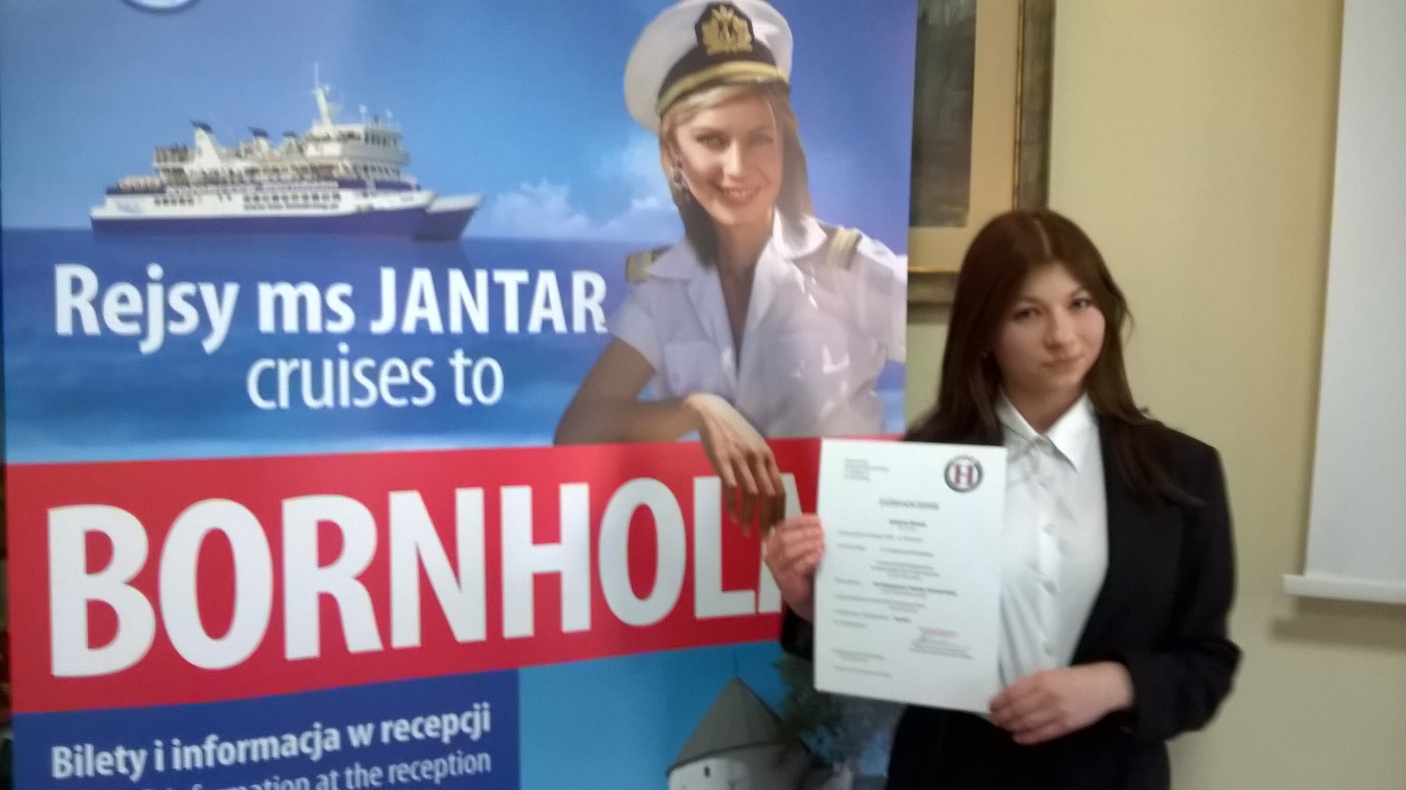 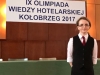 Sukcesy Konkurs nakrywania stołów
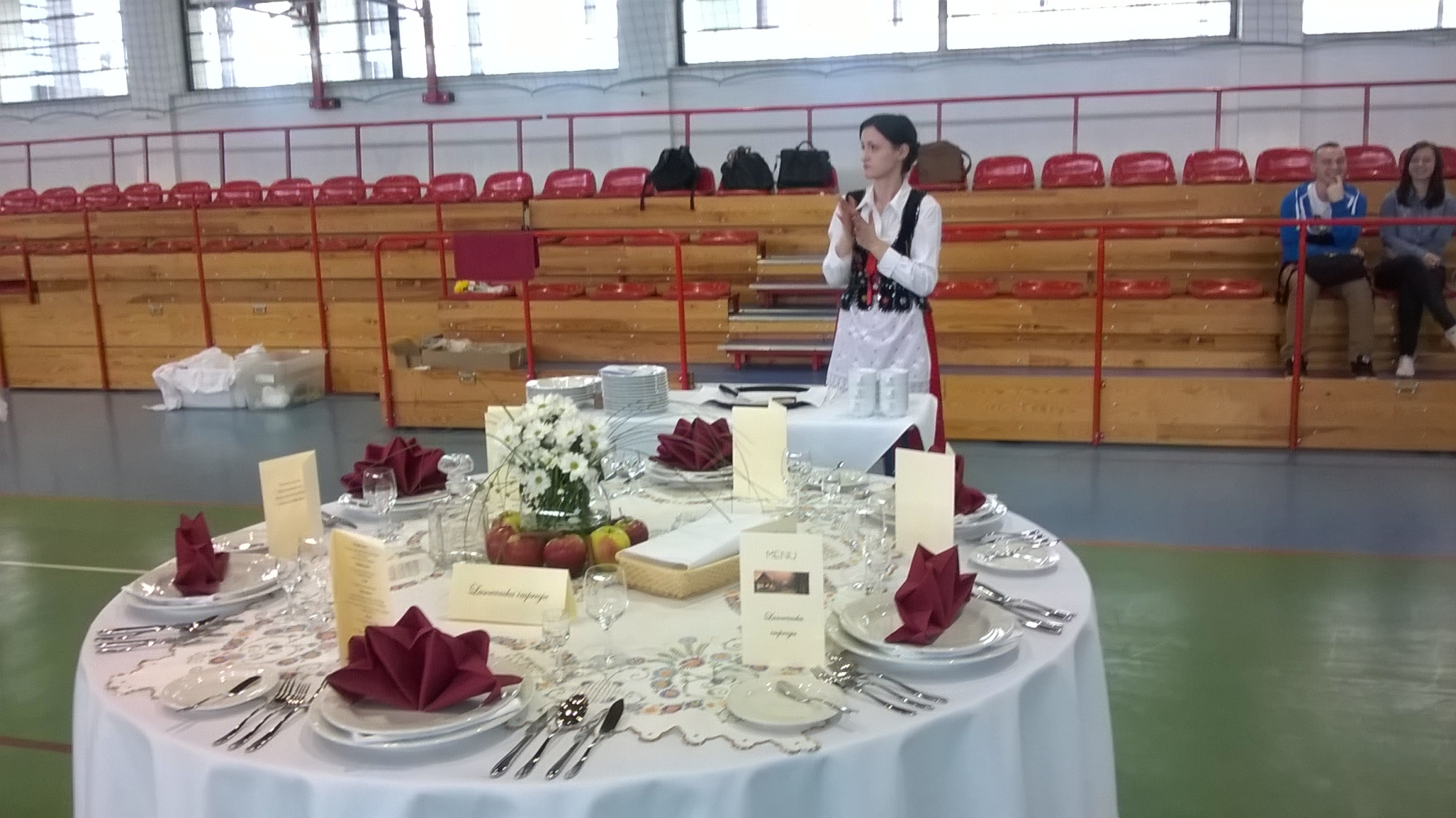